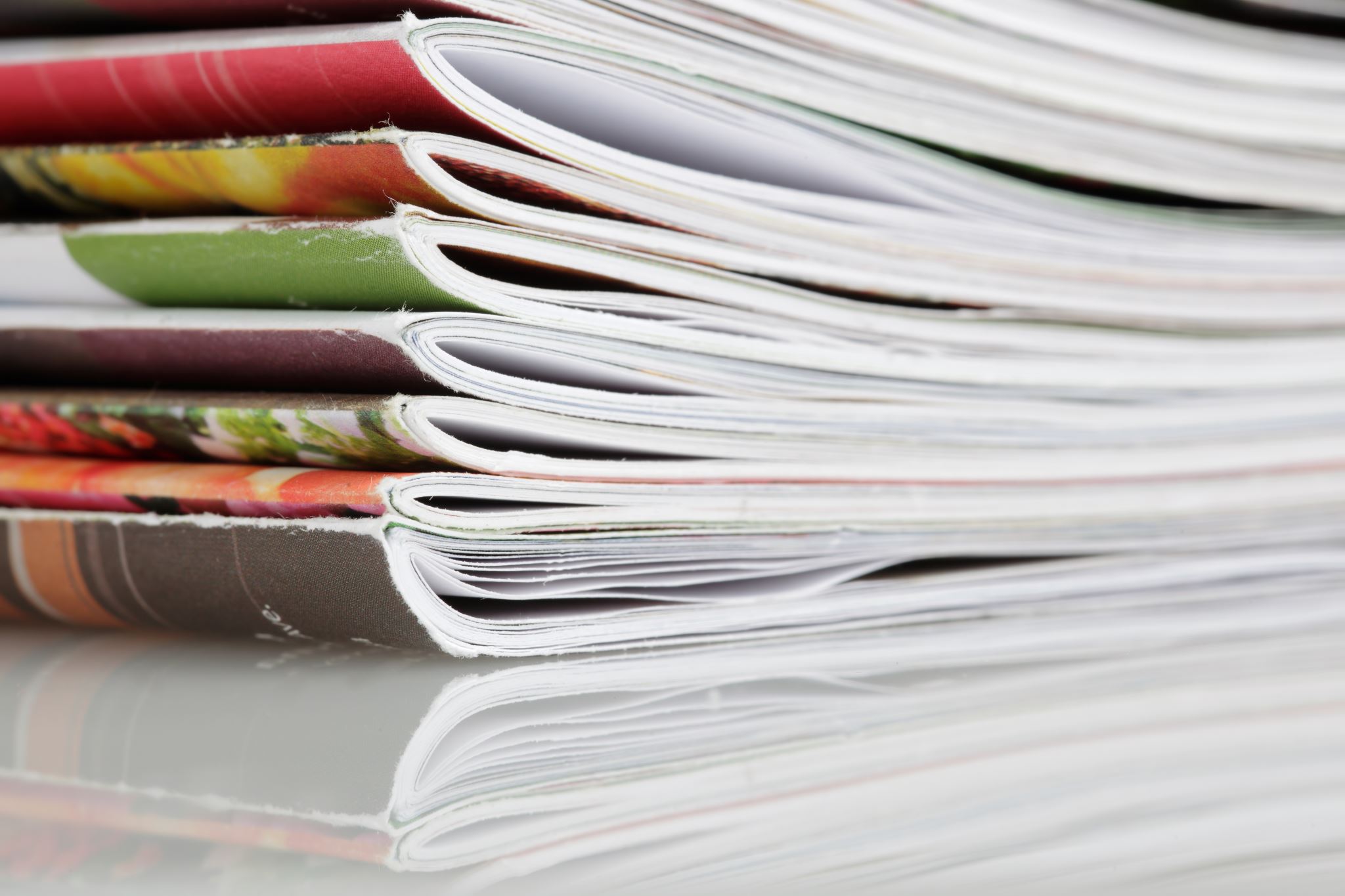 30-day challenge
INTRODUCTION AND PROPOSAL
The days that I missed
WHAT My 30-day challenge is?
My 30-day challenge is to improve my Basketball Skills by doing skill challenges and doing drills that make me learn new skills.
Things that I WILL DO FOR MY 30-DAY CHALLENGE
These are some of the things that I will do during my 30-day challenge.
Watching videos on new tricks
Going to the court to practice
Training Drills
Skill checks
Using my new tricks in game.
How I will track my progress?
I will keep track of my progress by journaling my achievements, and showing my new tricks to others or by images.
THE SCHEDULE
In the start of October I will start to go to the court on Monday, Wednesdays, Fridays. I will also try to do indoor skill test incase if the weather is awful.
What my 30-day challenge will accomplish for me?
This 30-day challenge will help me not only improve my skills, but it will help me be a better player on the court and will be a good workout for me.
The training I did
Stamina training- 1 hour and 15 minutes 
Dribbling- 1 hour and 40 minutes 
Tricks- 2 hours
Shooting form- 2 hours and 10 minutes.
The days I missed and How I mad up for them
During my 30-day challenge I missed a total of four days due to weather conditions and how I made up for them was that my training time was doubled for four days so that I would catch up.